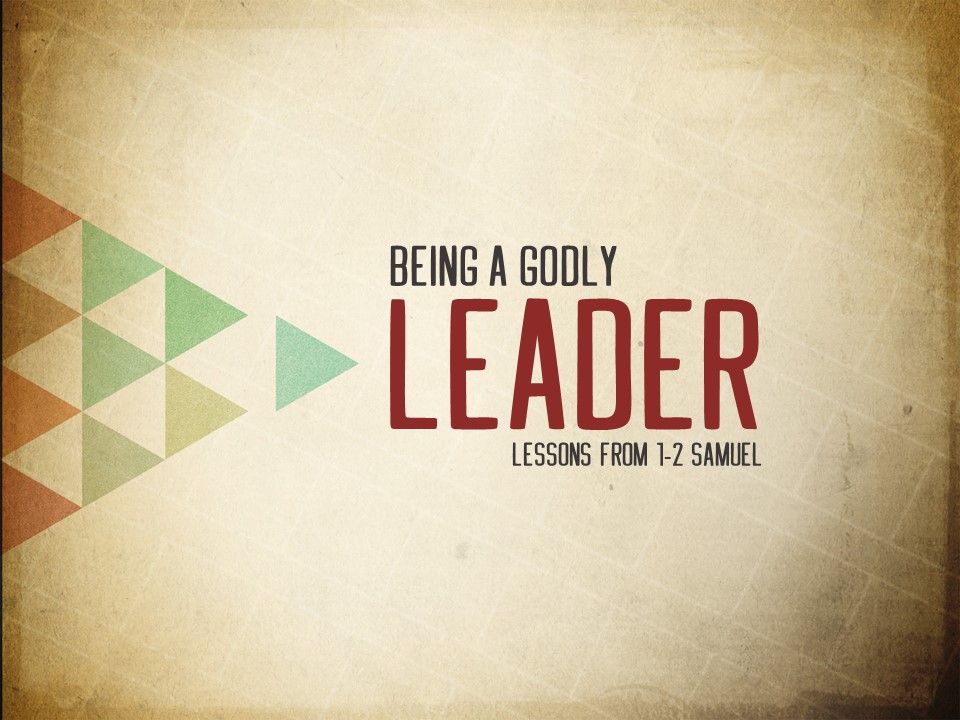 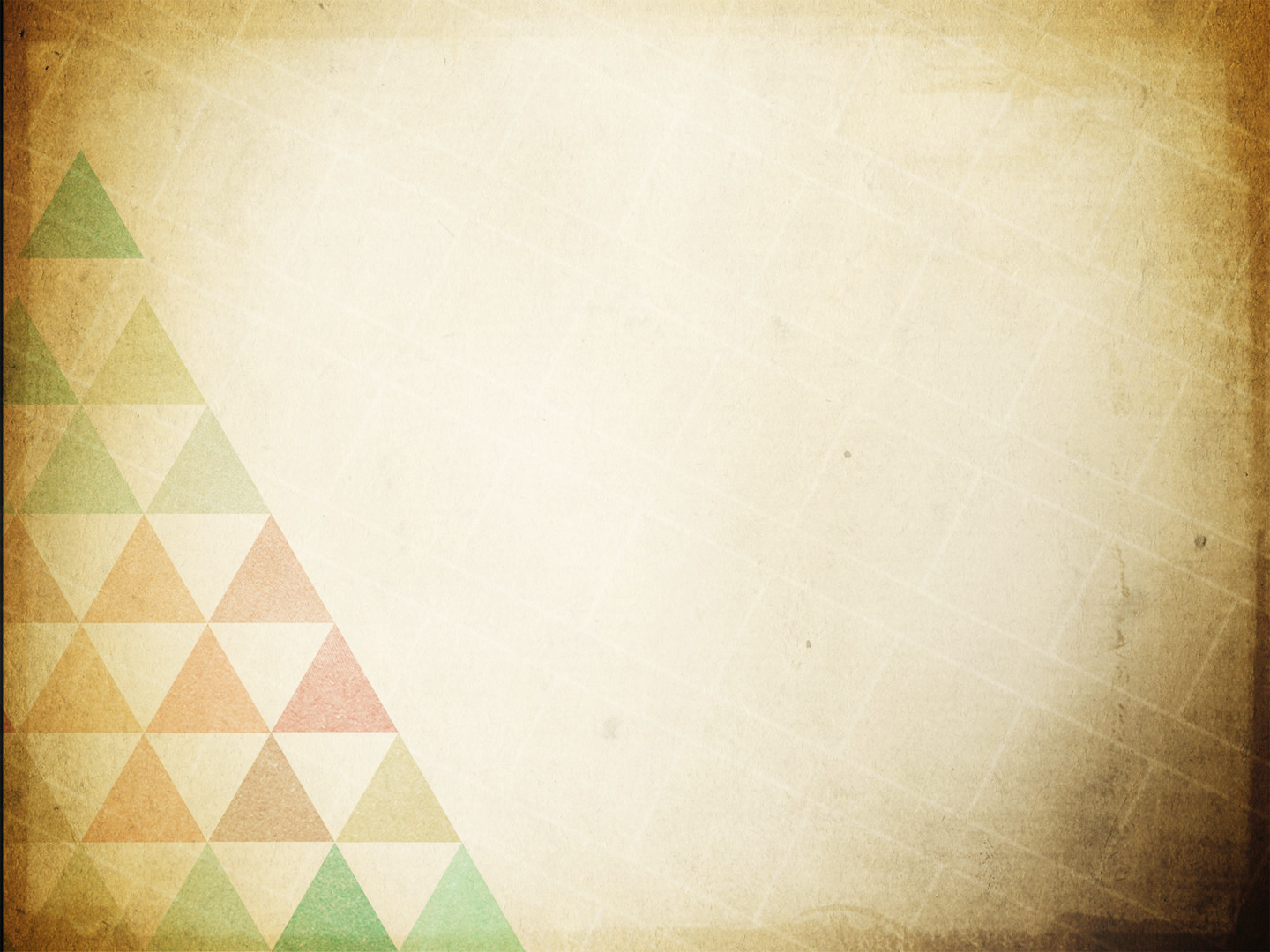 1-2 Samuel

Covers the transition from the period of the judges to kings. 

Three prominent figures:

Samuel (prophet and last judge; anointed Israel’s first two kings)

Saul (1050-1010 BC)

David (1010-970 BC)
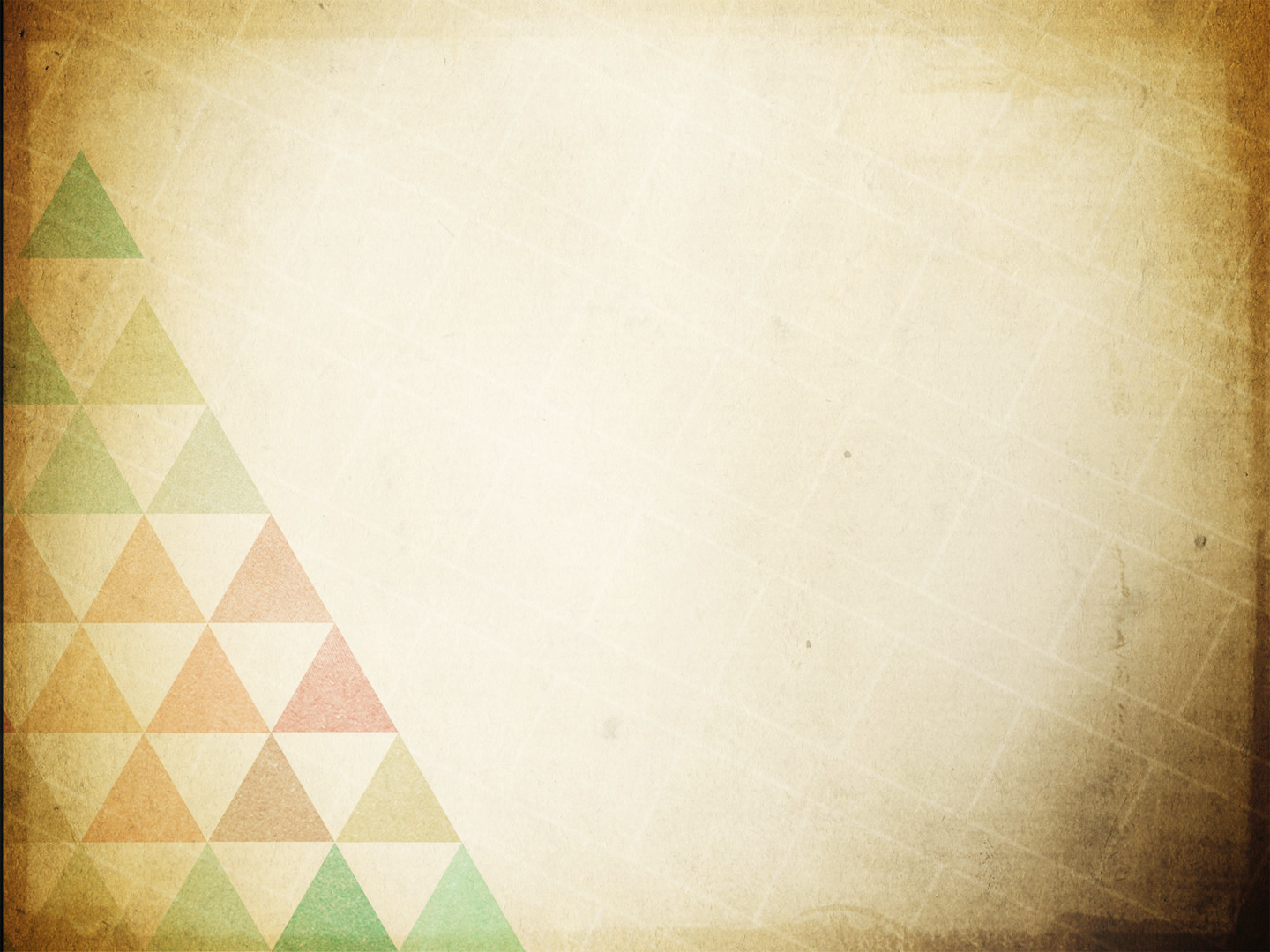 Outline 

1 Samuel

The Story of Samuel (1:1–7:17)
Transition to the Monarchy (8:1–22)
The Story of Saul (9:1–15:35)
The Story of Saul and David (16:1–31:13)

2 Samuel 

Story of King David (1:1–20:26)
Epilogue (21:1–24:25)
										    From the ESV Global Study Bible
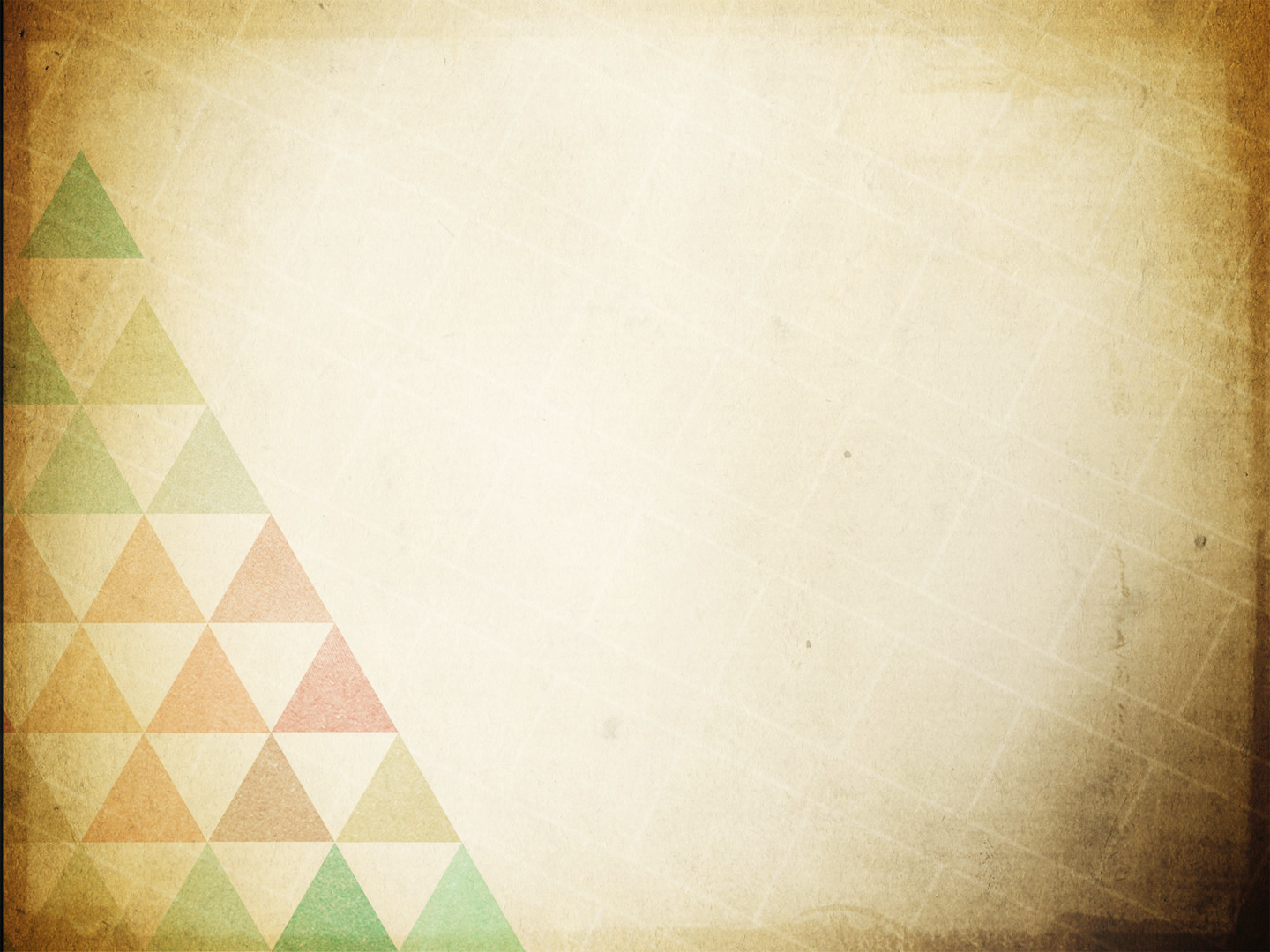 Books of Contrast


Meekness --- Arrogance

Spiritual growth --- Spiritual decay

Godly leadership --- Selfish leadership
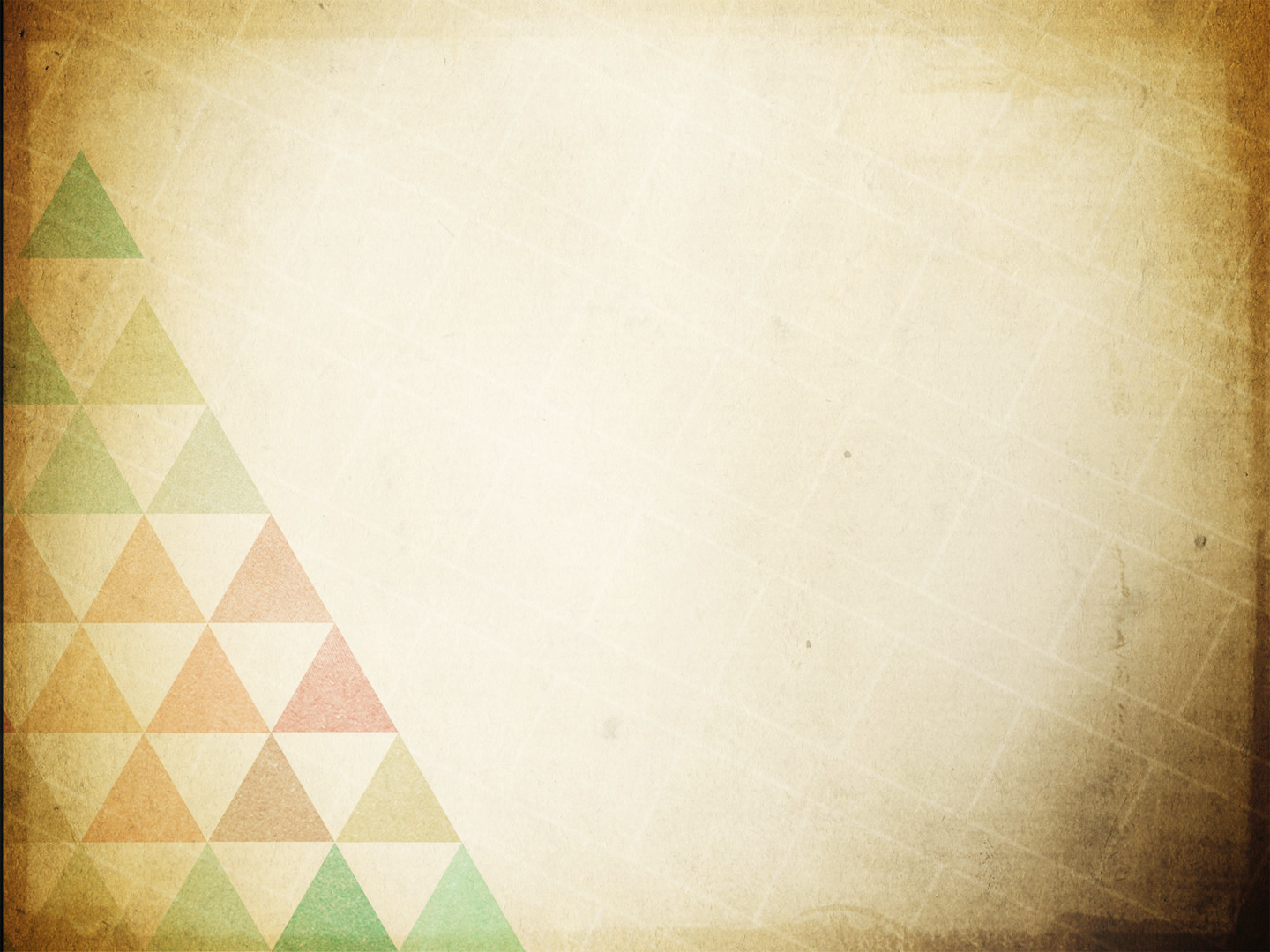 We are all leaders because we all have influence.
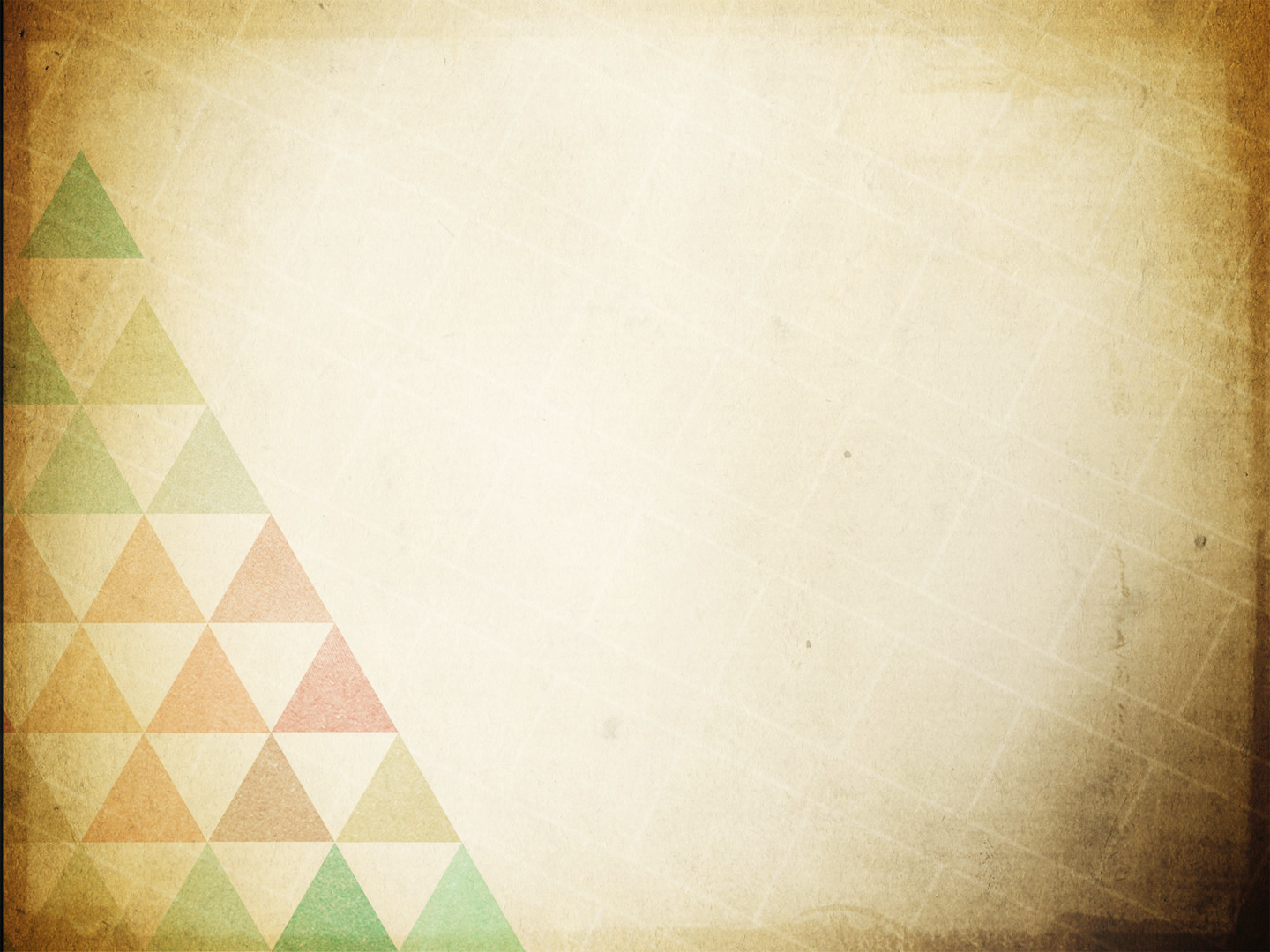 Lessons in Leadership

Leaders Step Up (1 Sam. 17)

David – despite the opposition (1 Sam. 17:28, 33, 43, 44), he rose to the challenge at hand. 

Saul – as leader of the people, he fostered a tone of fear among his troops (1 Sam. 17:11)
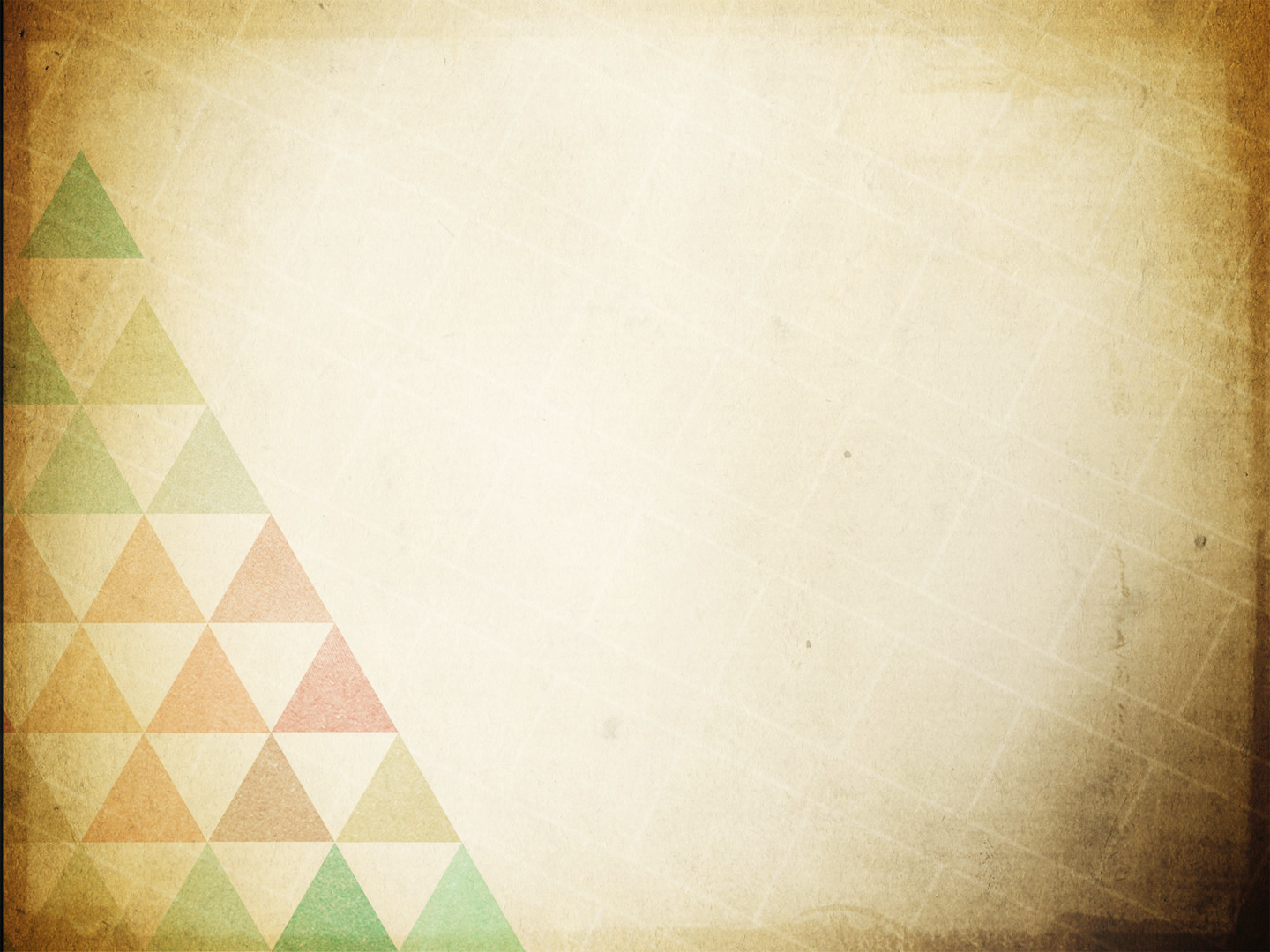 Leaders set the tone!
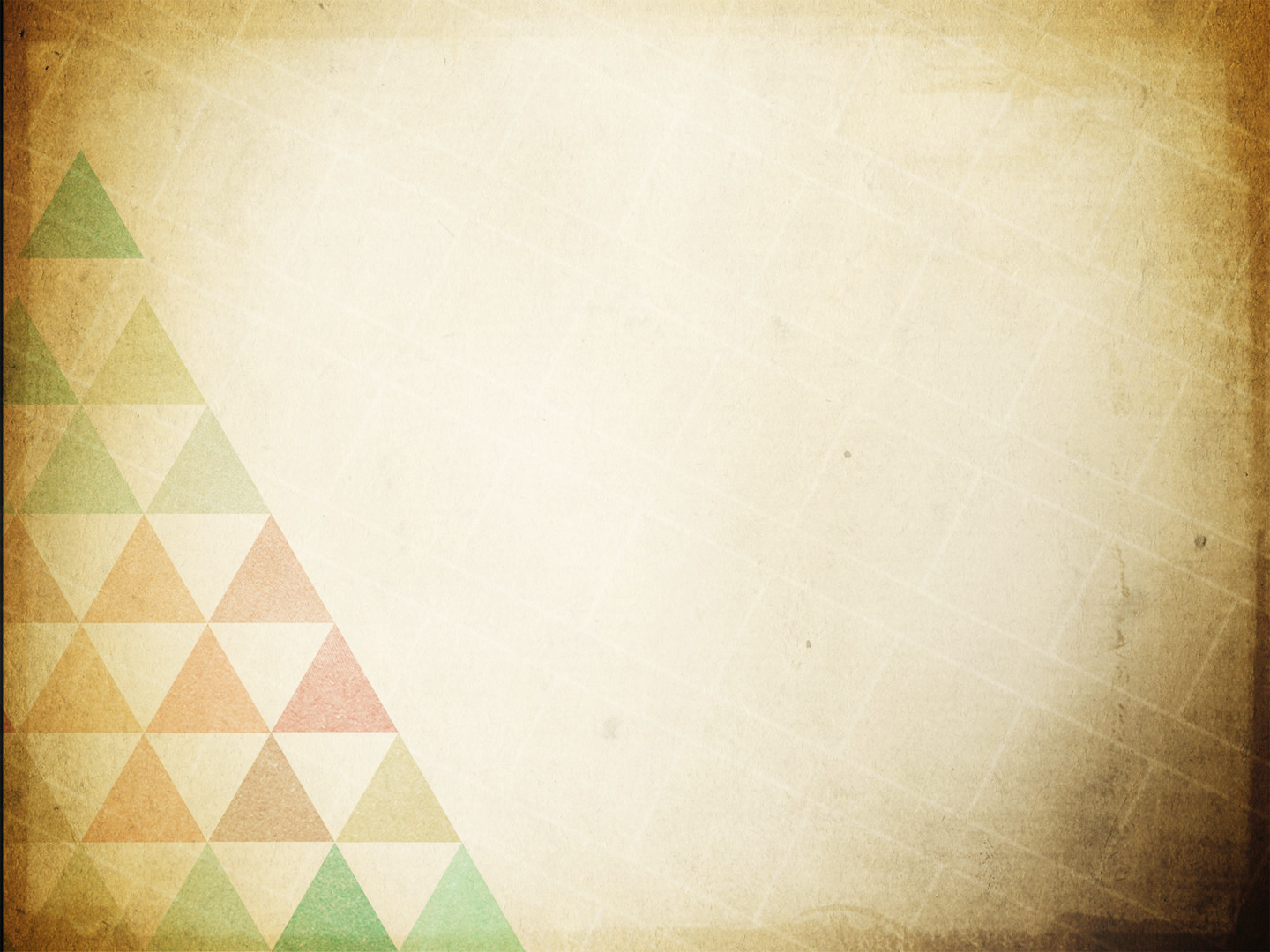 Lessons in Leadership

Leaders Own Up (1 Sam. 22)

David – Acknowledged his actions led to the death of many. 

Similar attitude in 2 Sam. 12:13; 24:10
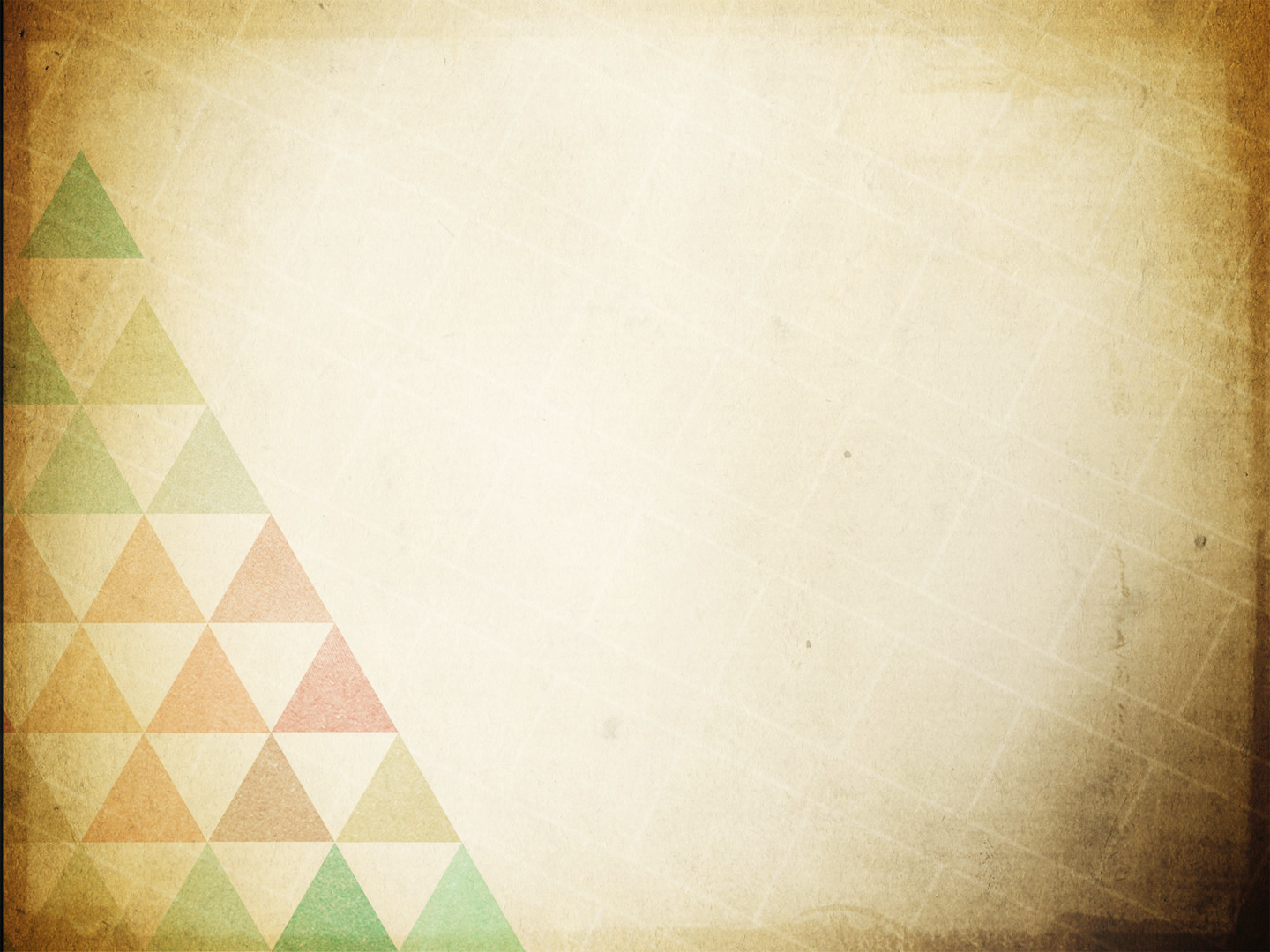 Leaders are humble enough to say, “I messed up.”
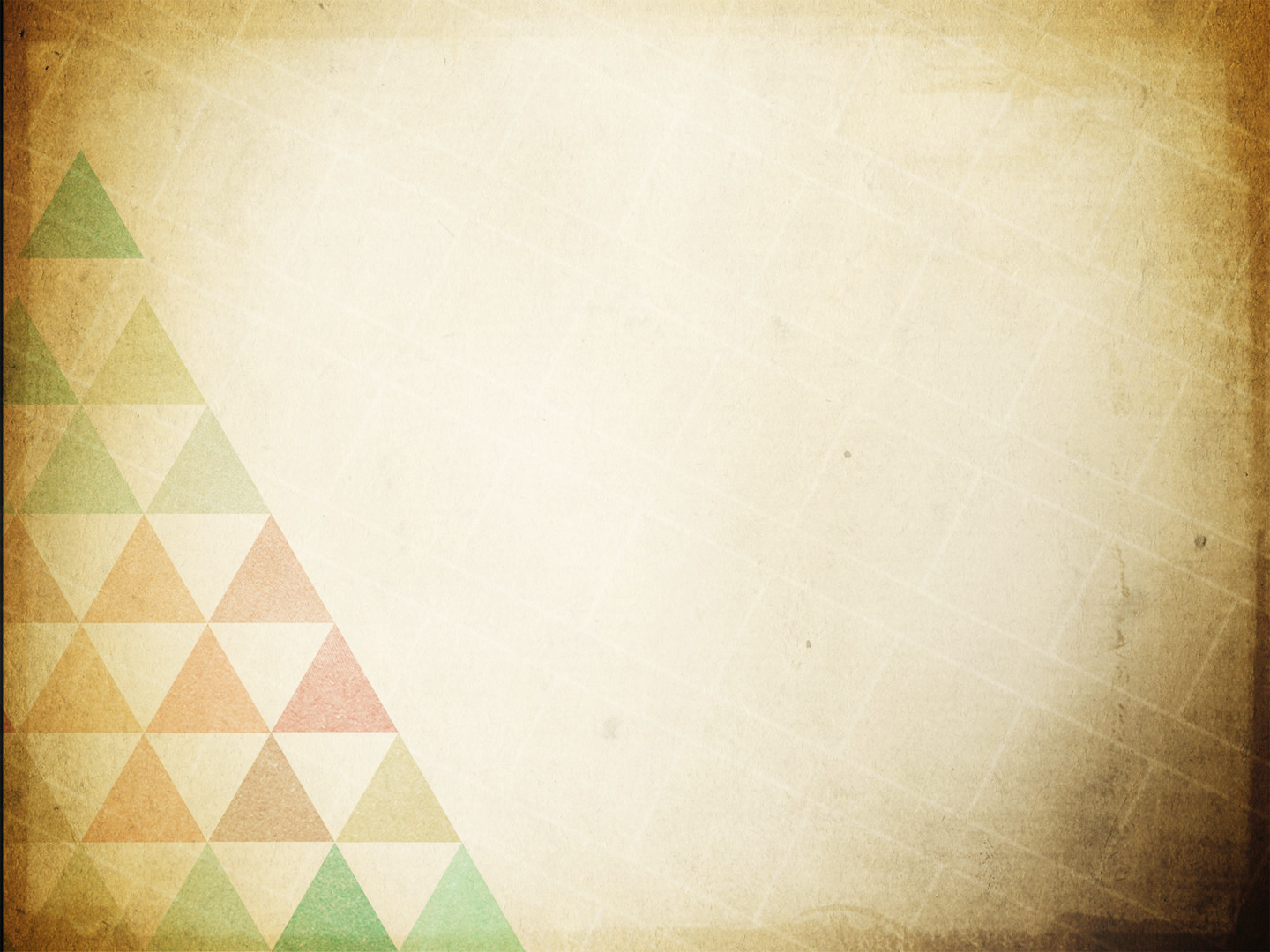 Lessons in Leadership

Leaders Own Up

Saul (1 Sam. 15)  

Failed to completely follow the Lord’s instructions.

Doubled-down on blaming the people for his actions.
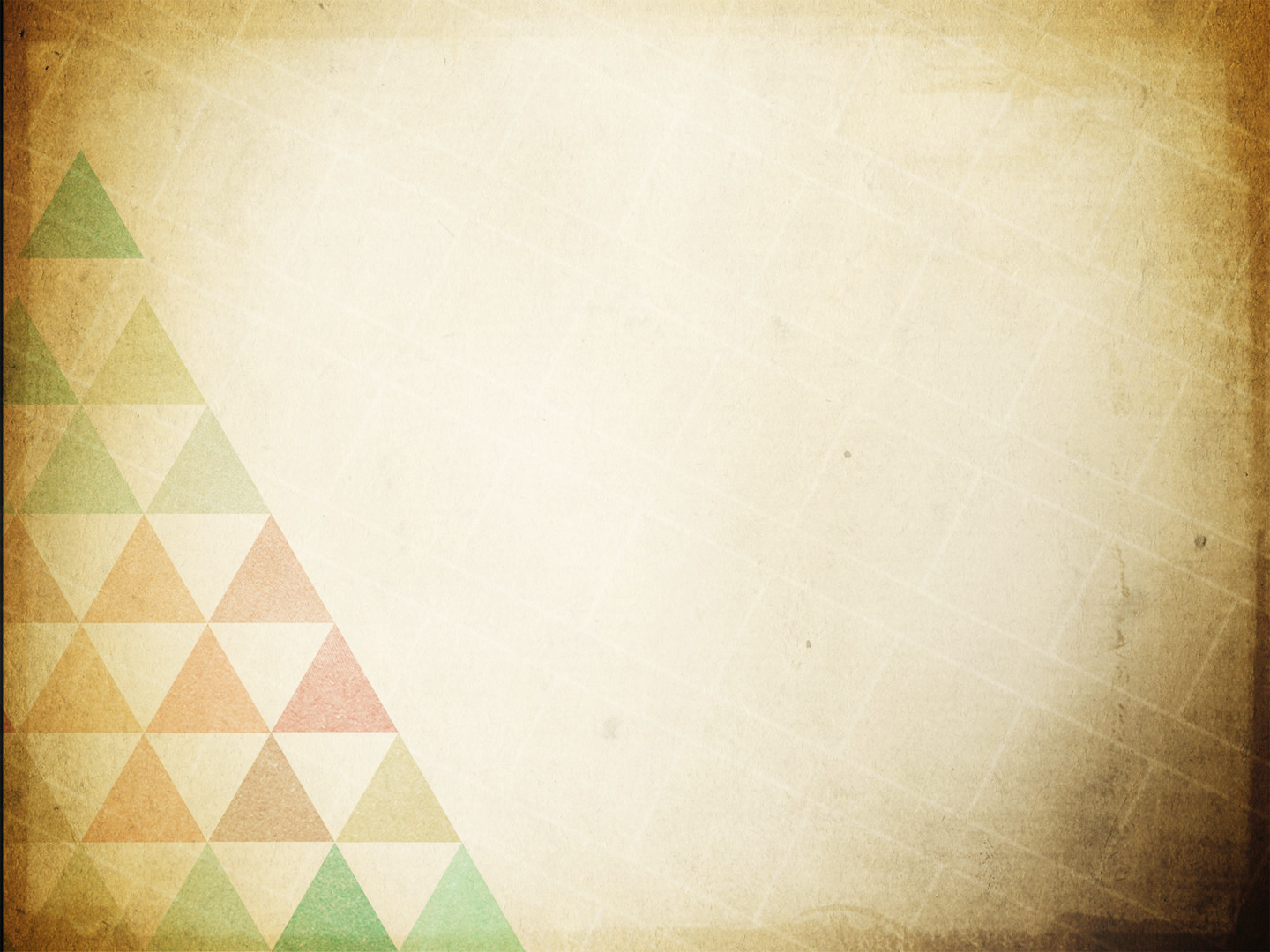 A failure to own up is seen as a lack of humility and an act of hypocrisy.
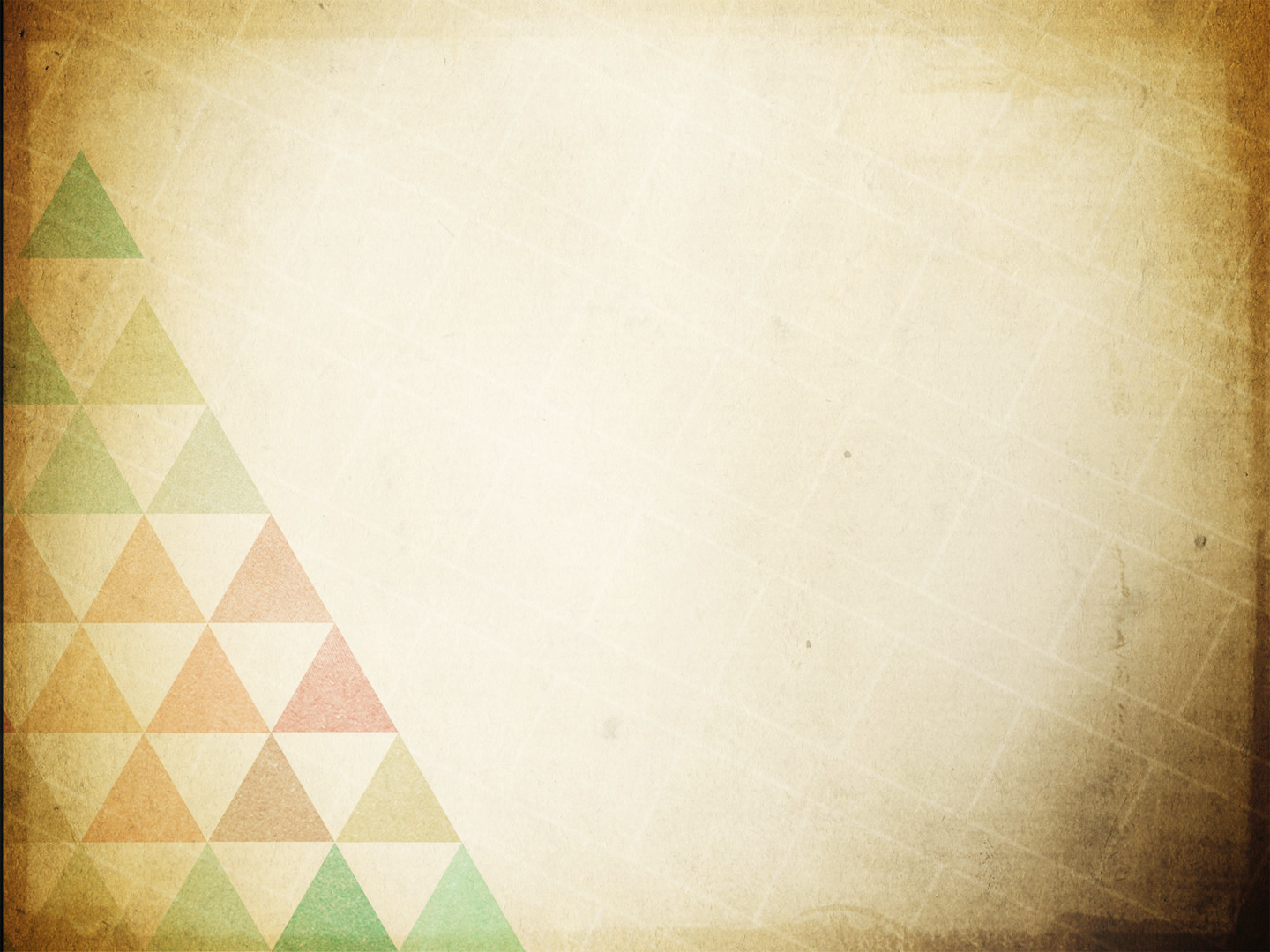 Lessons in Leadership

Leaders Look Up 

David (1 Sam. 24) – Recognized that Saul was the Lord’s anointed  (v. 6, 10).
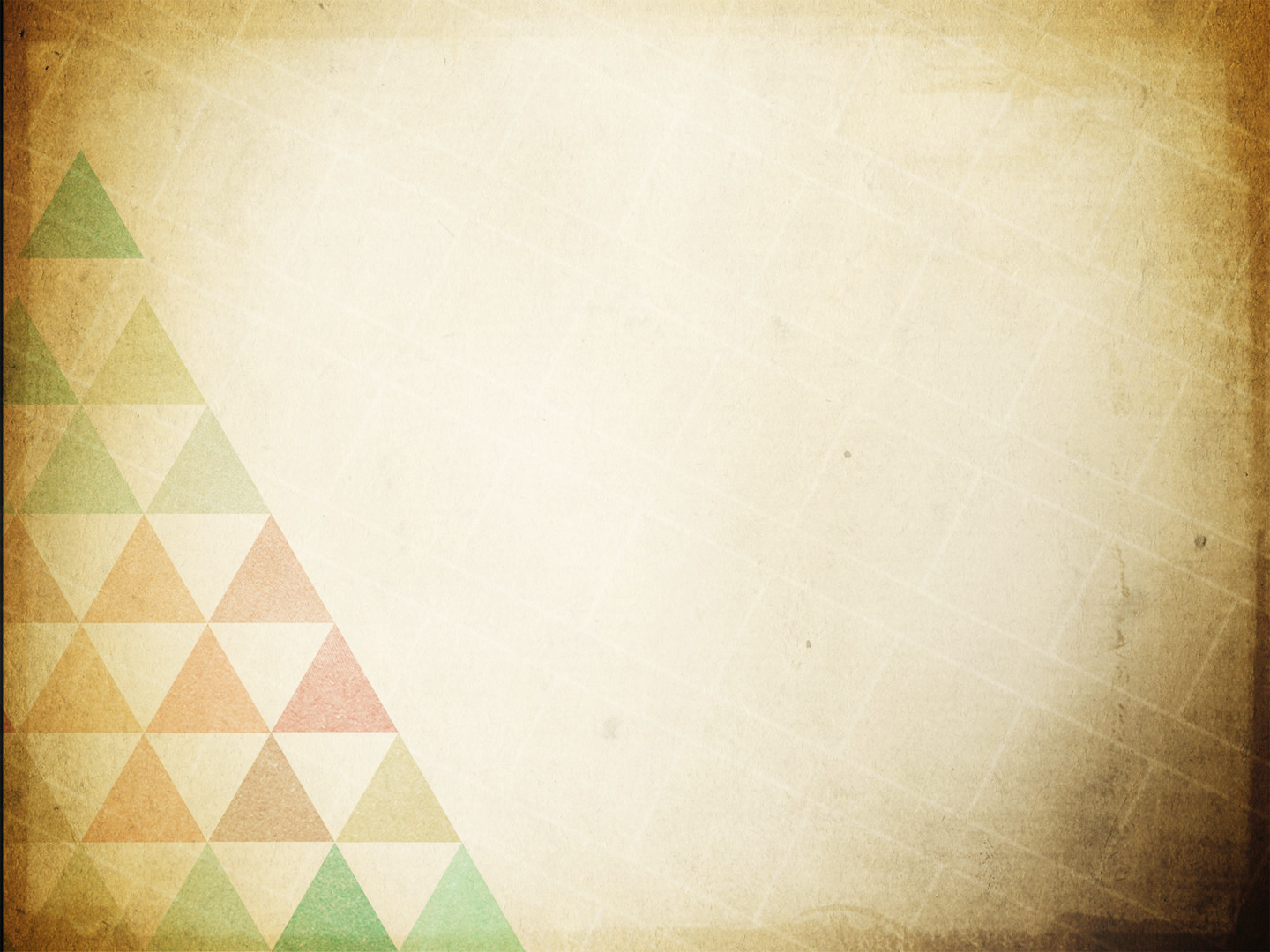 Seeking God instead of self will impact a leader’s every decision.
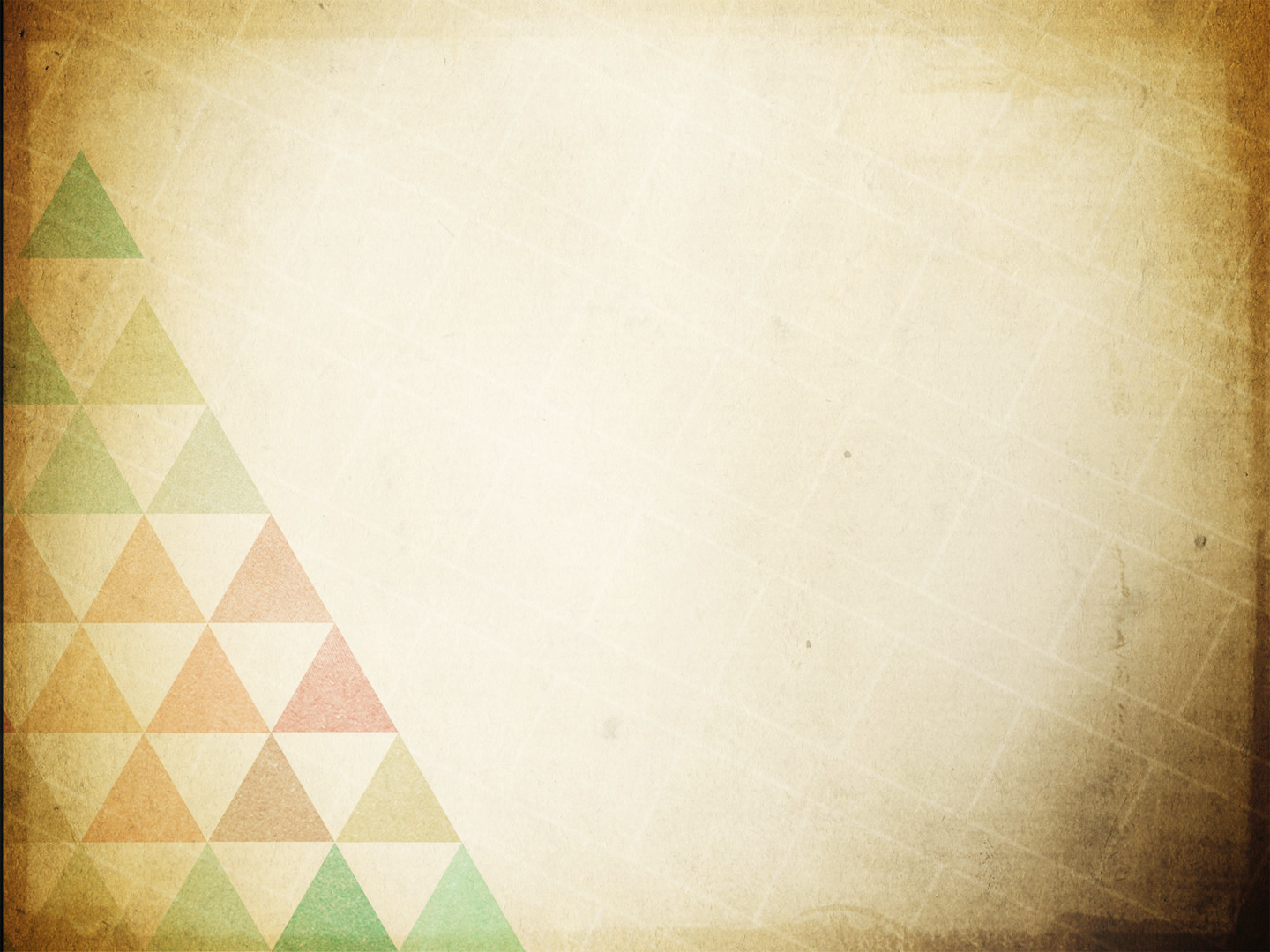 Lessons in Leadership

Leaders Look Up 

David (1 Sam. 24) – Recognized that Saul was the Lord’s anointed  (v. 6, 10). 


Saul (1 Sam. 20) – His focus on David caused the world around him to crumble.
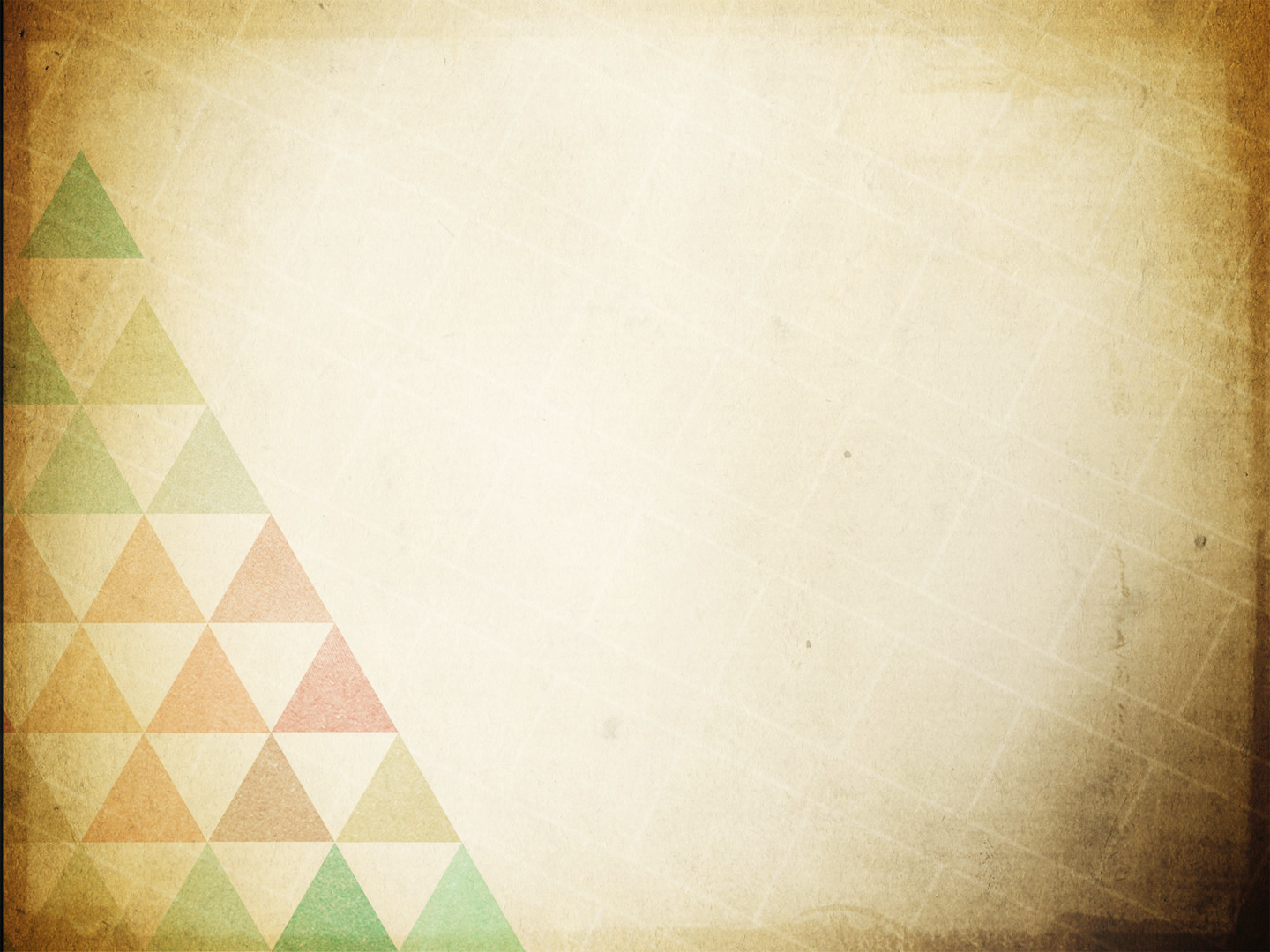 Self-centered leadership will destroy even the closest of relationships.
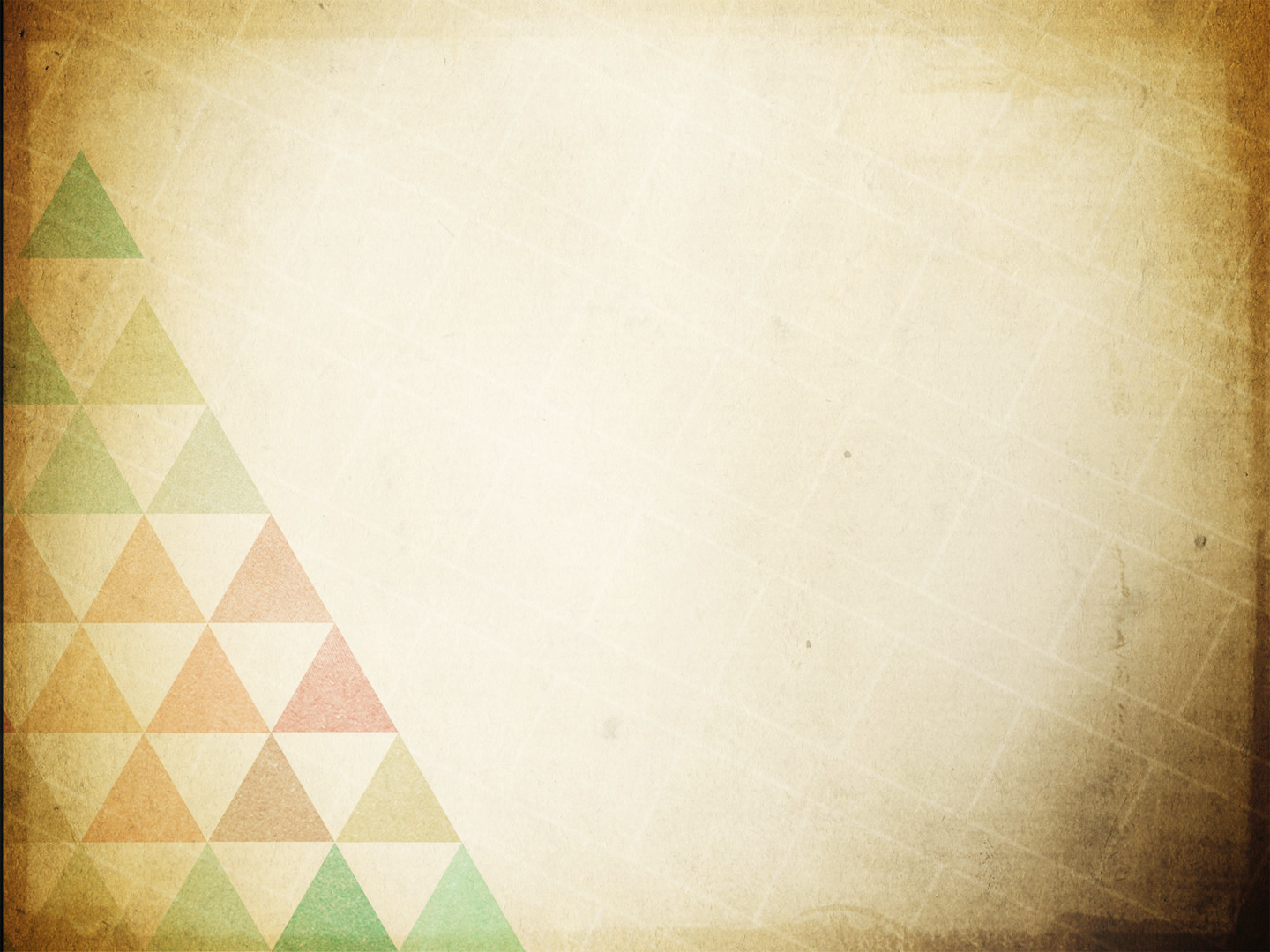 This week, who will you lead and how will you lead them?
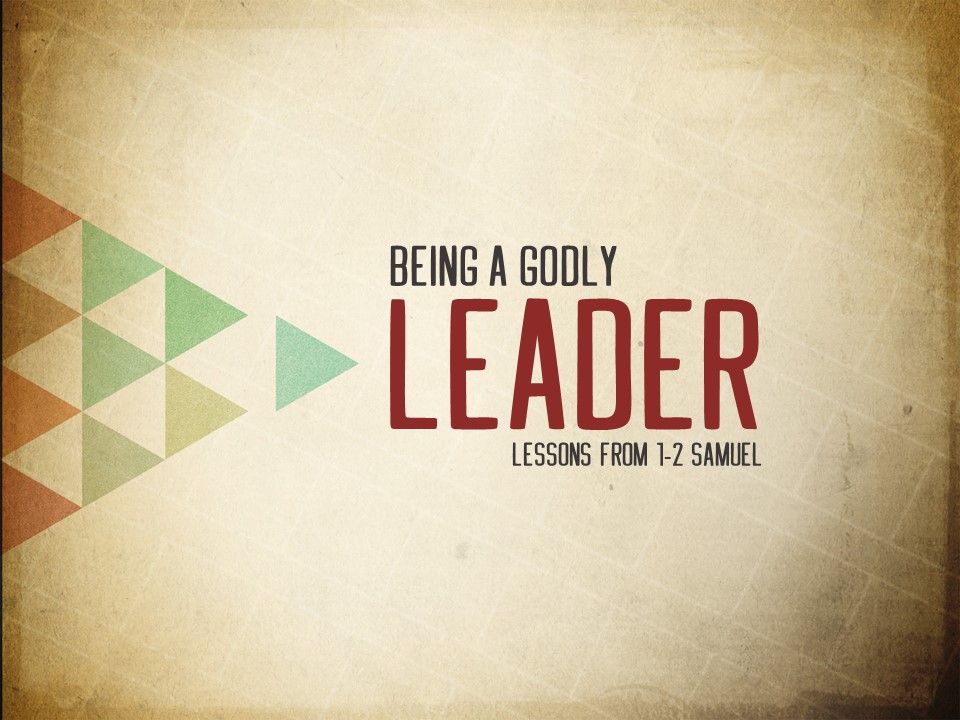